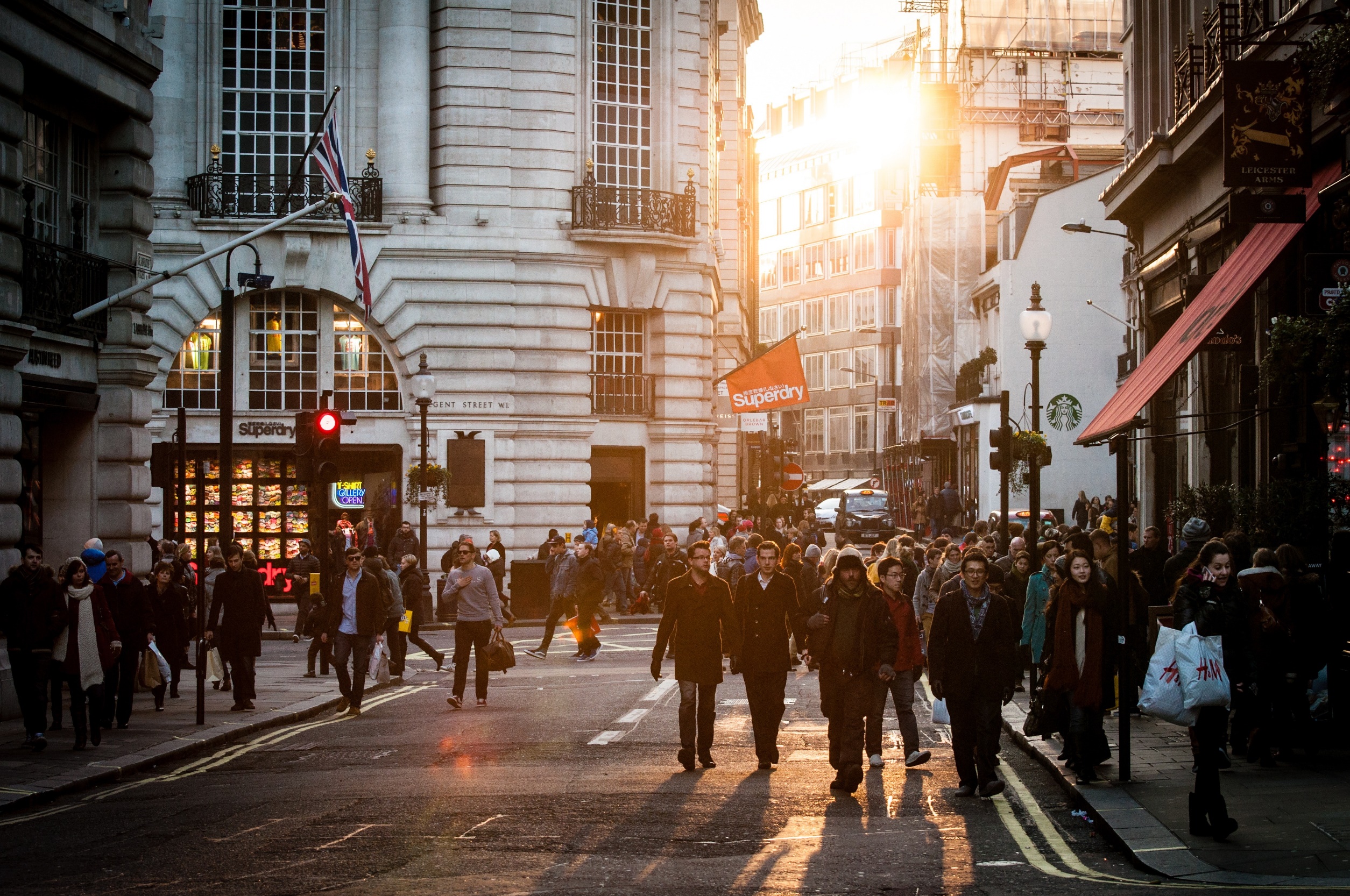 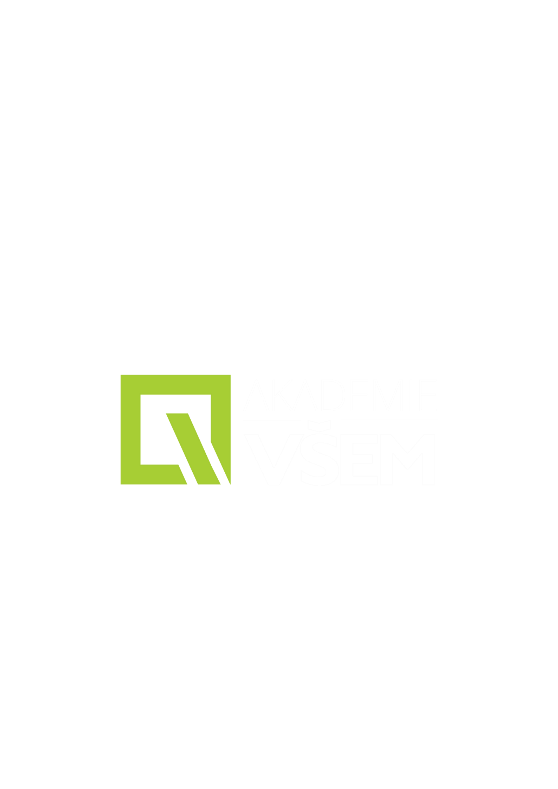 Ekonomie
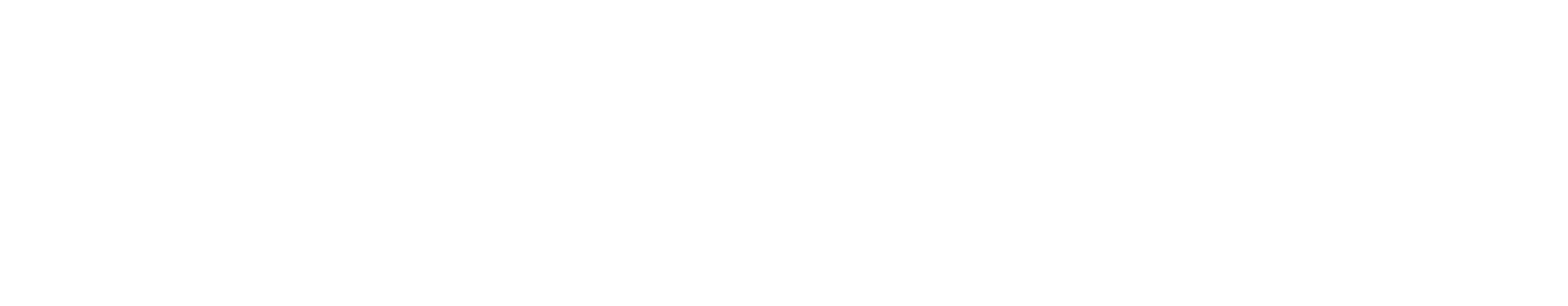 Email Marketing
Lukáš Sobotík, 1.A
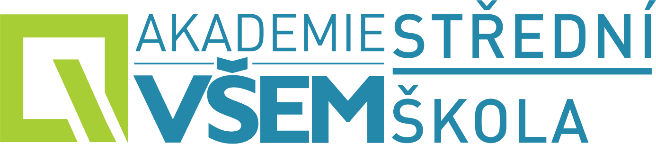 O čem přednáška byla
Přednášející: Pavel Pola
“Lžou vám email marketingové nástroje?”.
Zjednodušeně jak marketingové nástroje fungují.
Kterým statistikám věřit a kterým ne.
Co jaká statistika znamená.
Obecné miskoncepce o daných statistikách.
Vady marketingových nástrojů.
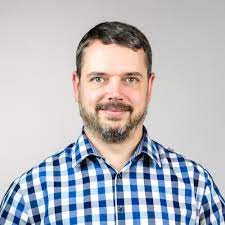 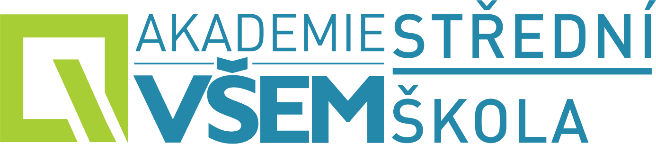 Jak marketingové nástroje fungují
Do obsahu emailu přidají neviditelný obrázek, který se načte ze serveru kdy se může potom uložit, kdy to daný člověk otevřel.
Existují tam problémy – není to bezchybný systém
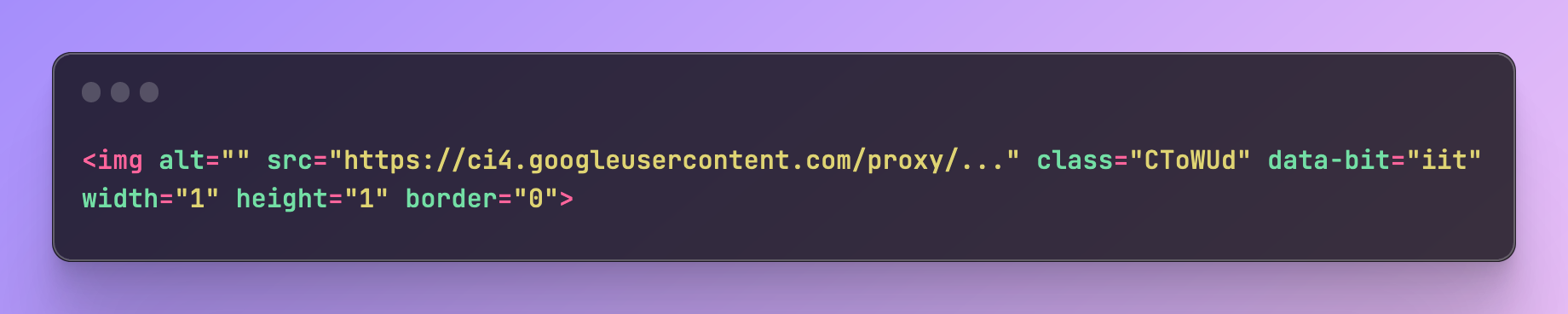 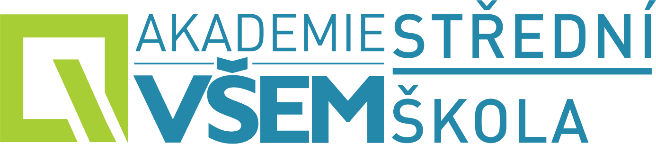 Problémy email marketing systémů
Proxy (Obrázky načíta server, a ne uživatel).
Vypnutí automatického načítání obrázků.
Některé spam filtry otevírají mail.
Apple Mail – všechny obrázky se stáhnou po příchodu emailu.
B2B používají vlastní spam filtry / anti-viry.
Cookie Consent - 20-30% nechce analytické cookies.
100% open rate většinou znamená že to neotevřeli lidi, ale roboti.
Někdy se neotevře celý email, takže se nenačte trackovací obrázek.
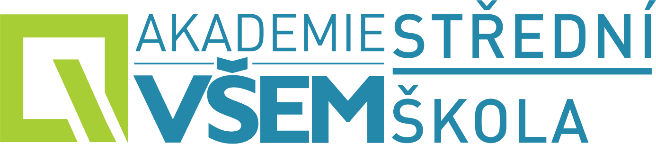 Miskoncepce o statistikách
Delivery vs deliverability:
Delivery - Počet emailů které se vrátili jako nedoručený
Deliverablility – Kam váš email spadne po doručení (spam / inbox).
Open rate:
Není vždy přesný kvůli již zmíněných důvodech
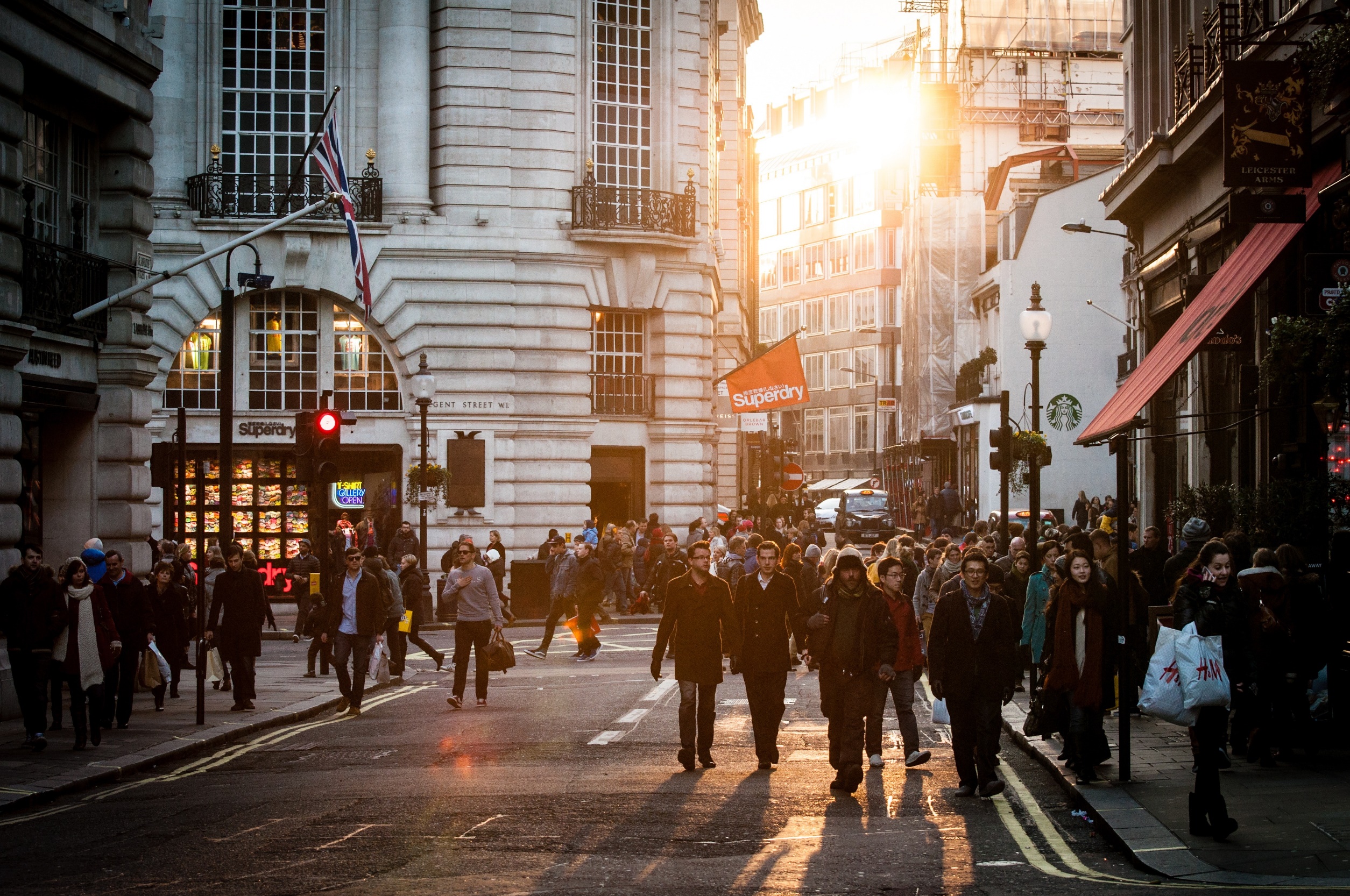 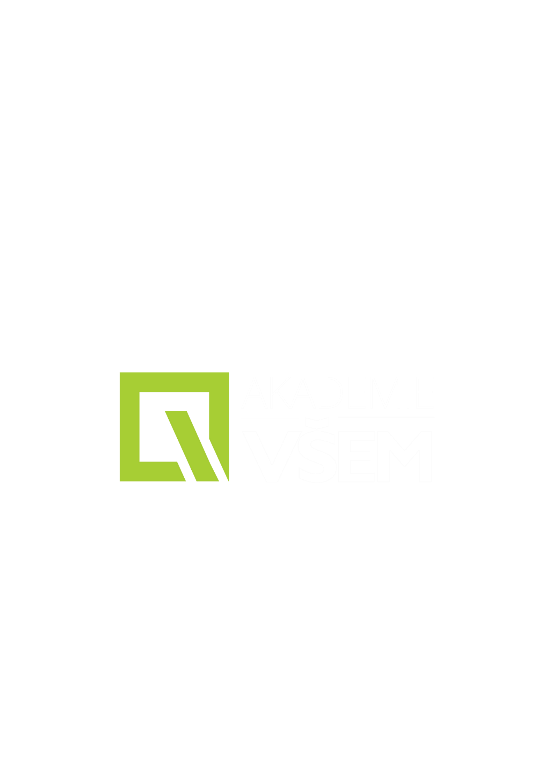 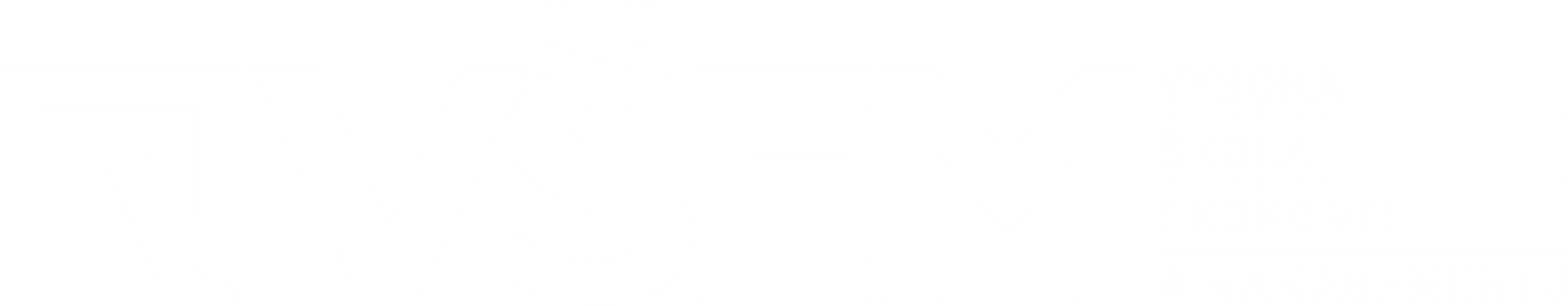 DĚKUJI ZA POZORNOST